University of Maine System
Guest Injury Reporting Form
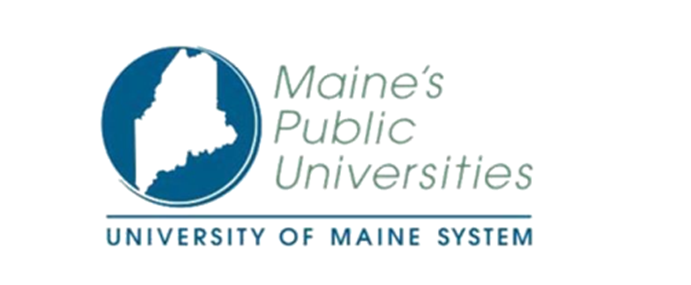 2020
1
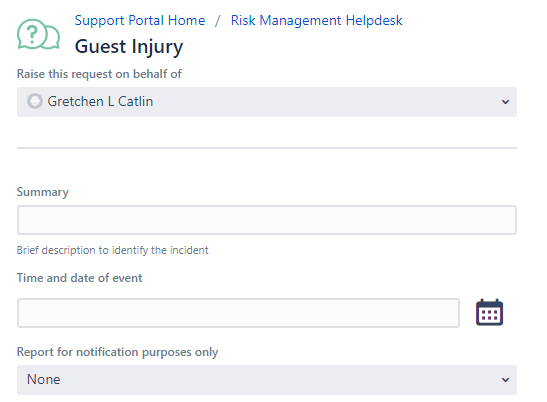 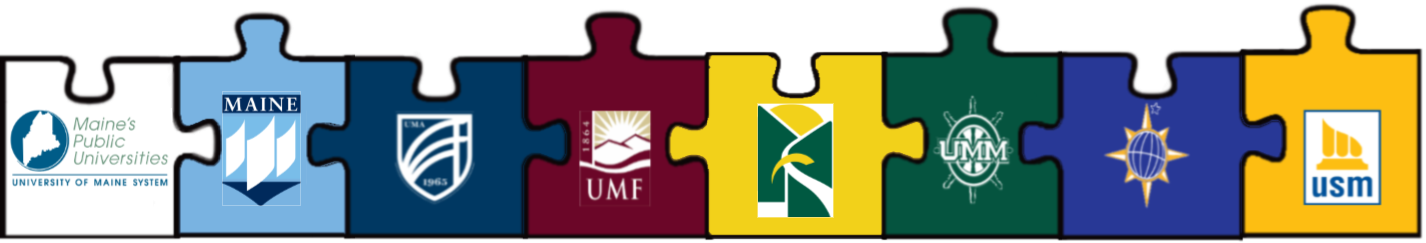 2
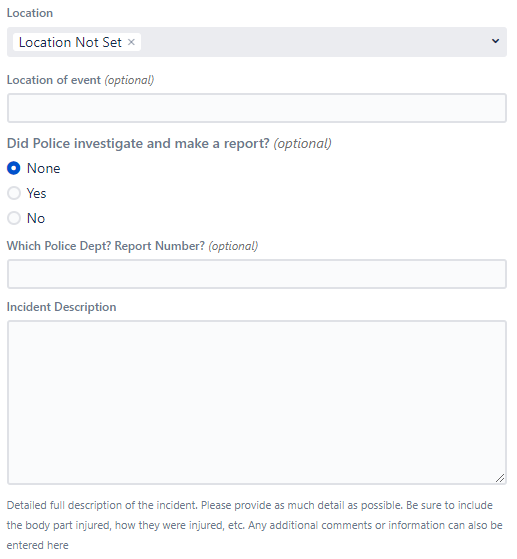 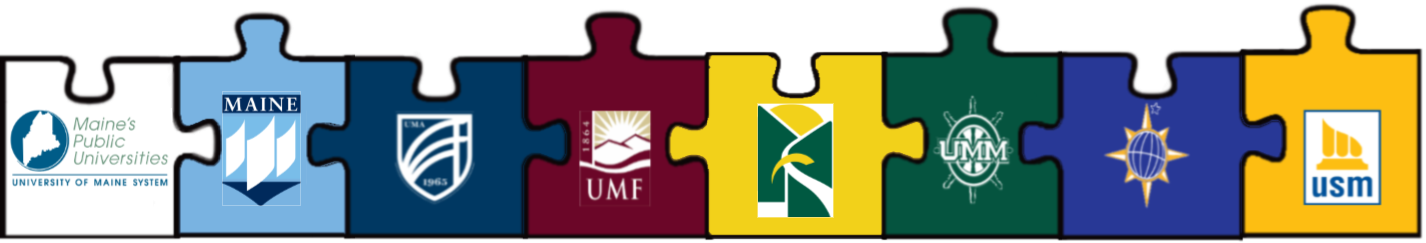 3
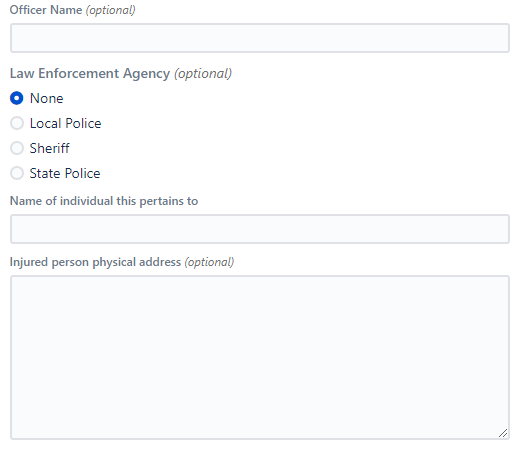 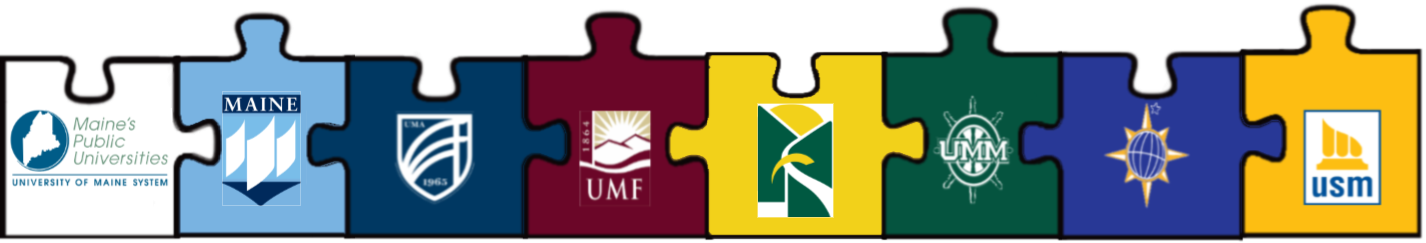 4
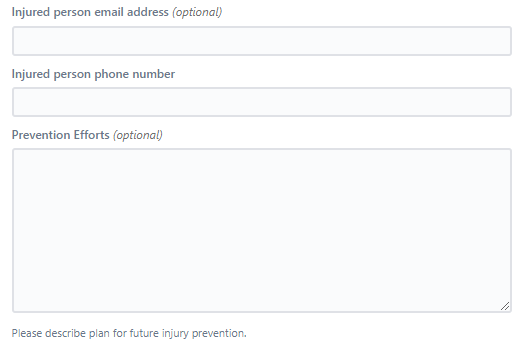 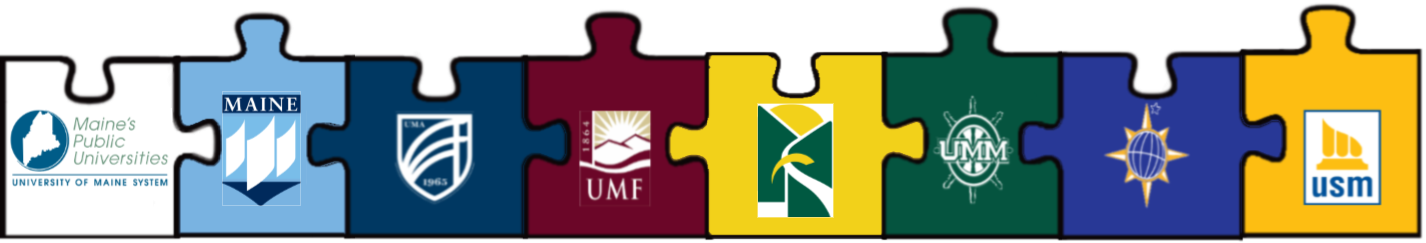 5
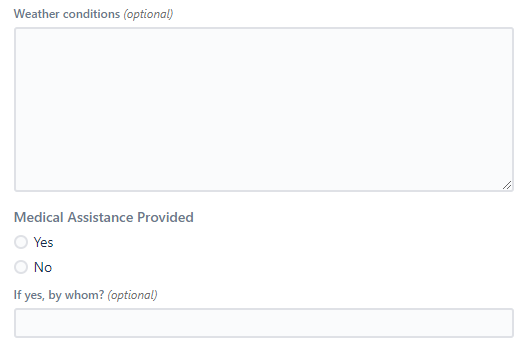 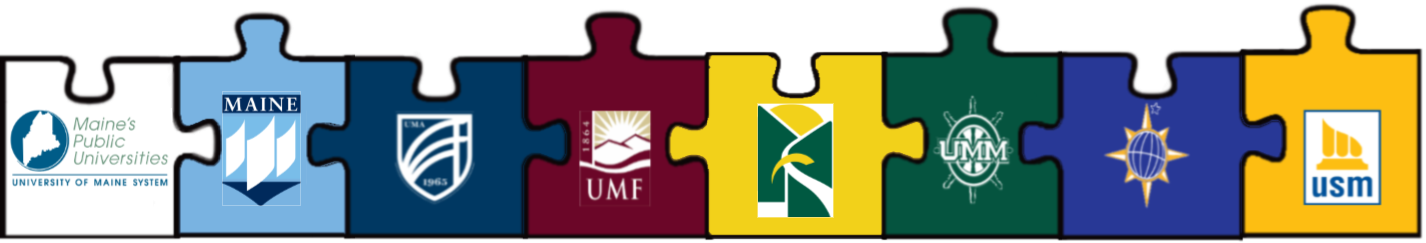 6
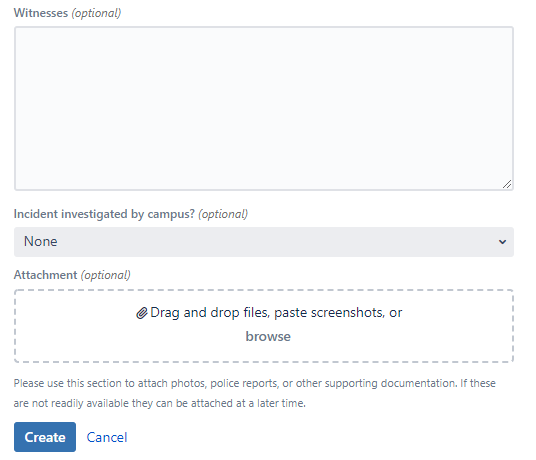 Please attach photographs, police reports, or other pertinent information
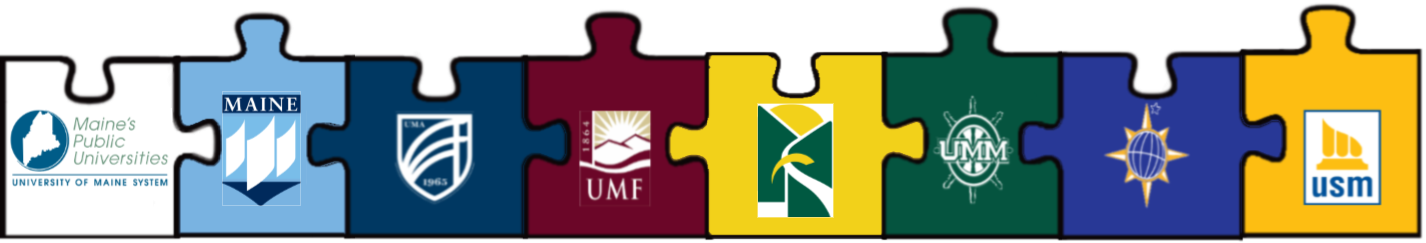 7